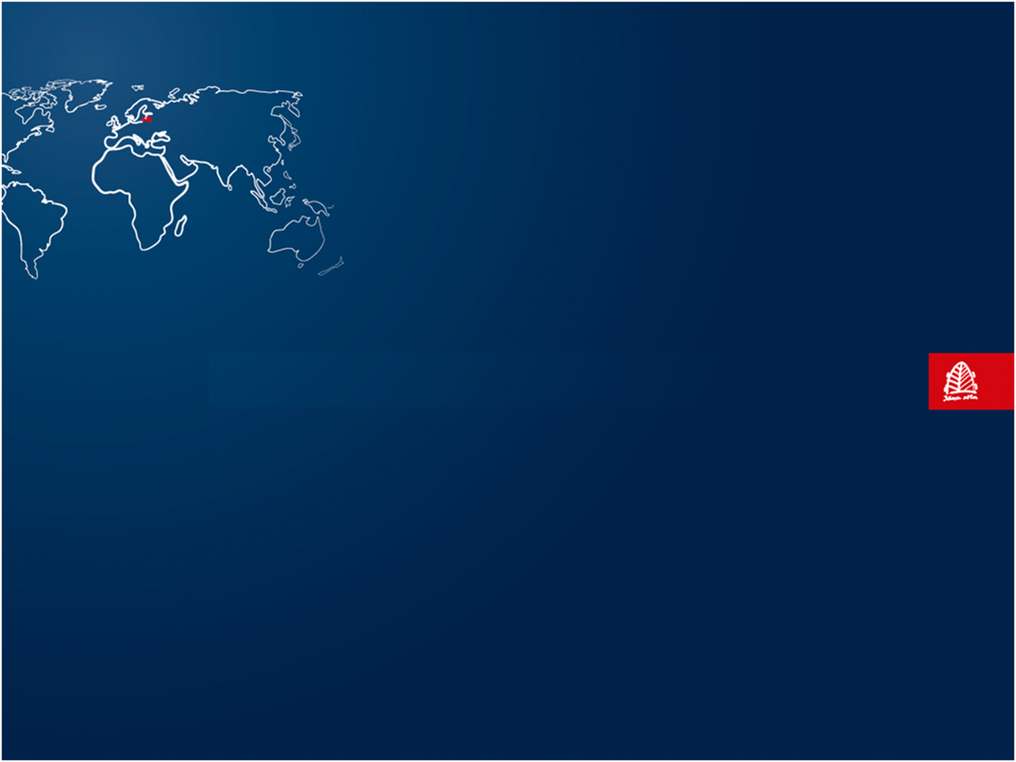 Izmaiņas Latvijas apdzīvojumā un to ietekme uz izglītības  pakalpojumu 
 izvietojumu
21.01.2015.
	Jānis Turlajs
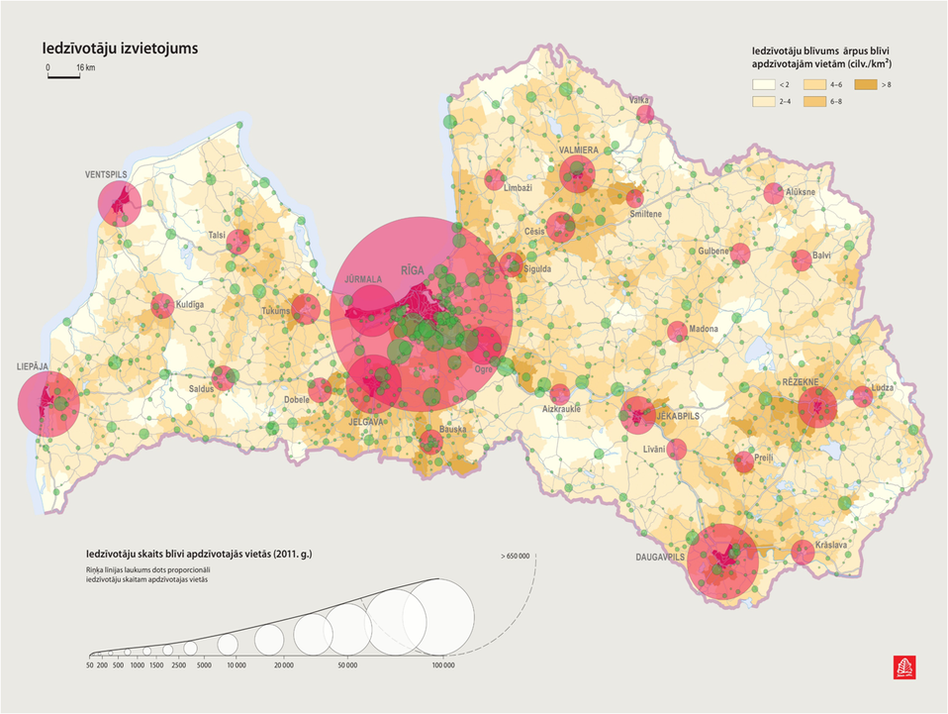 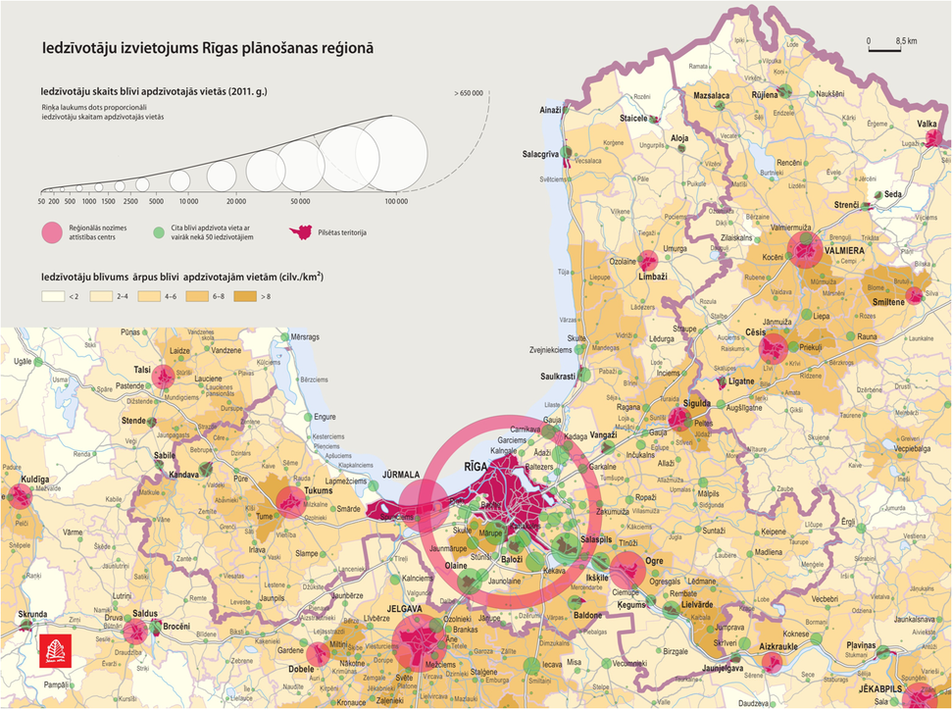 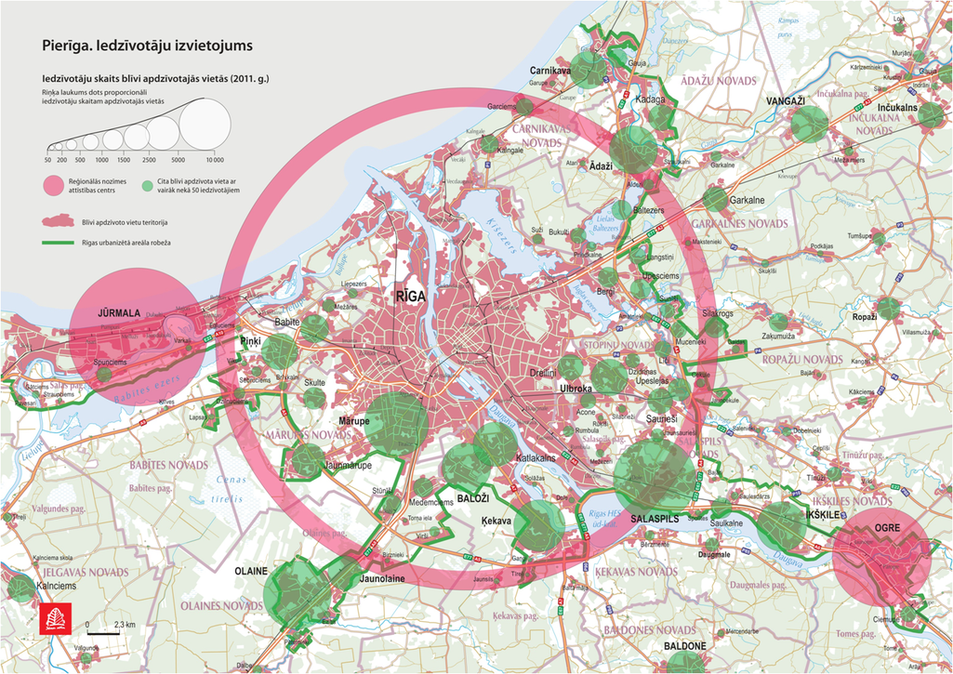 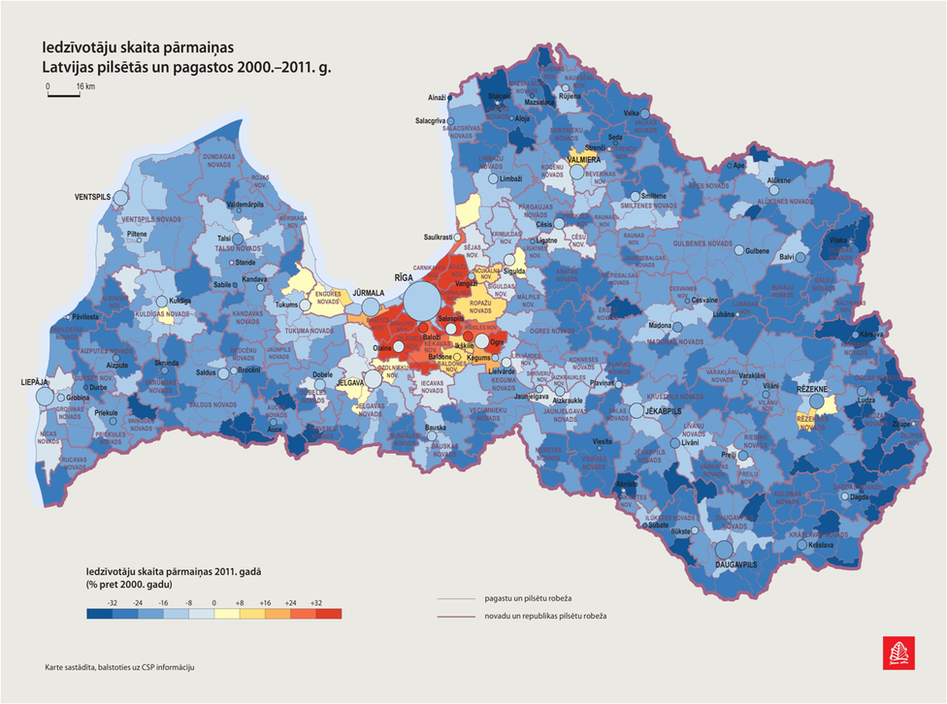 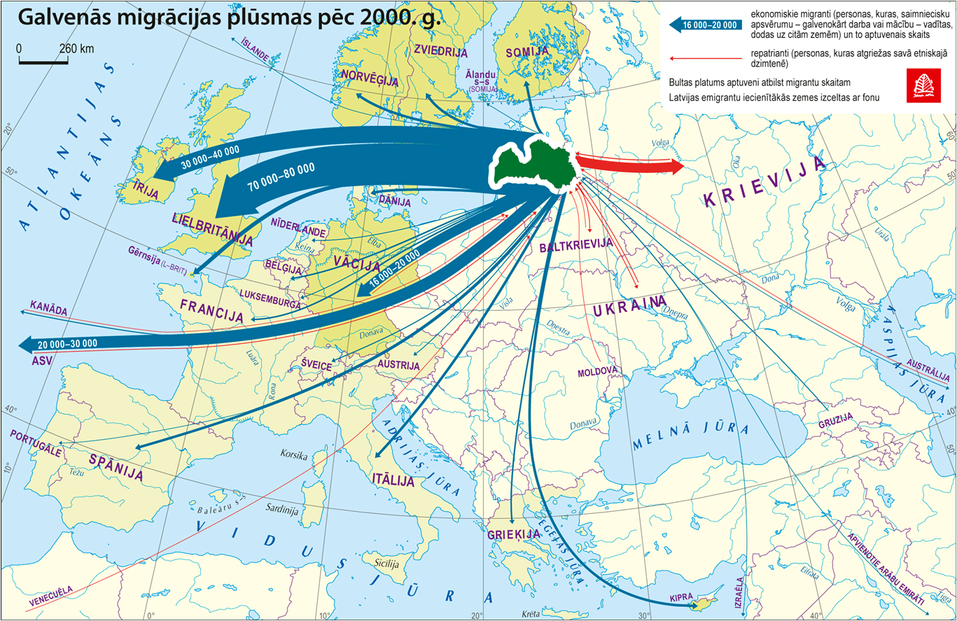 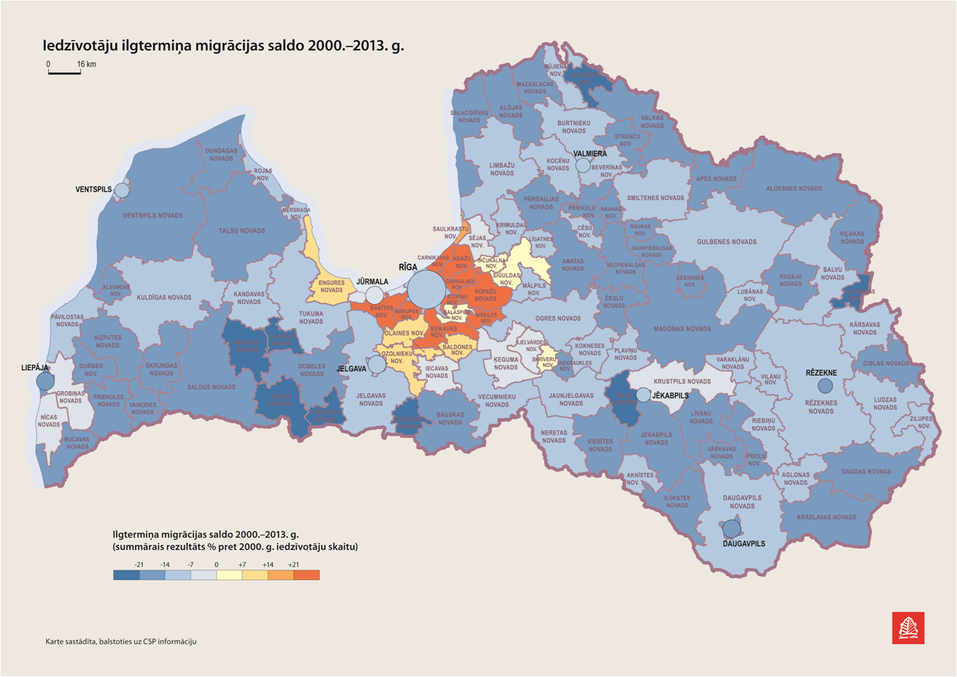 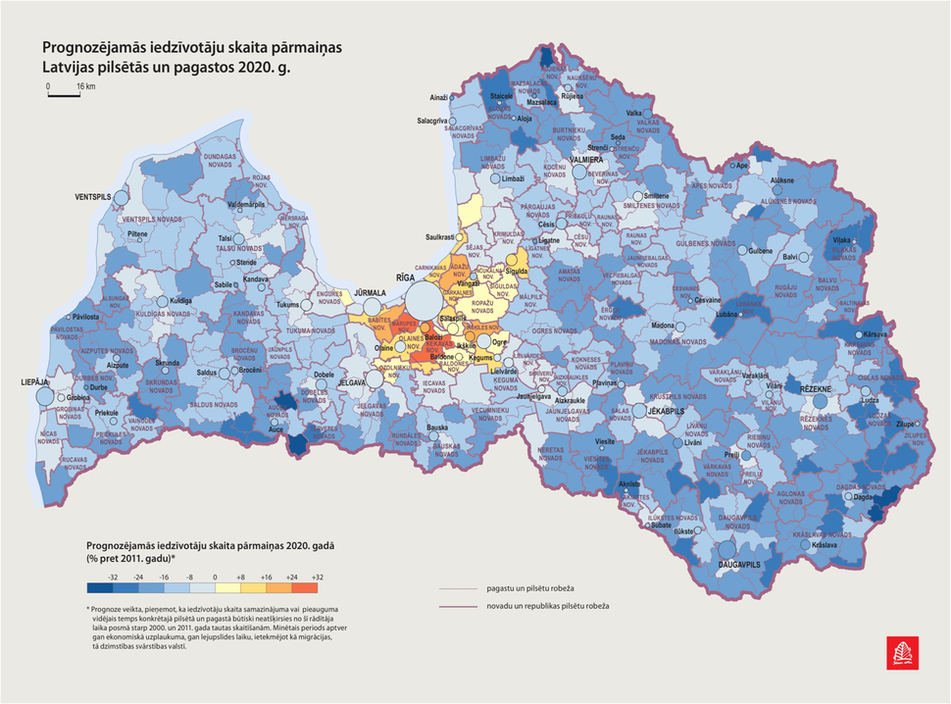 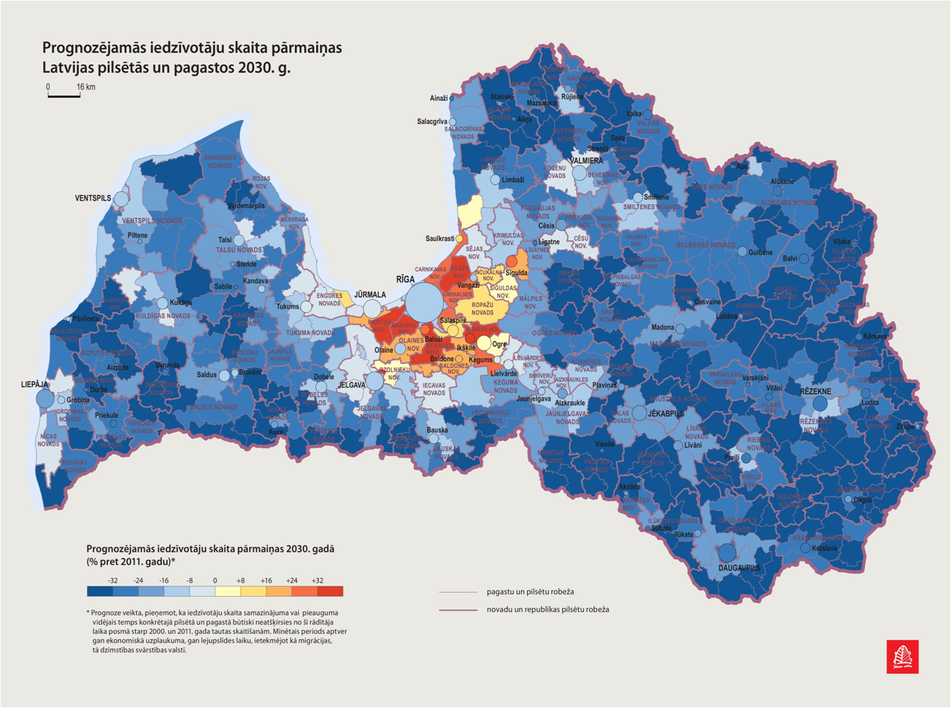 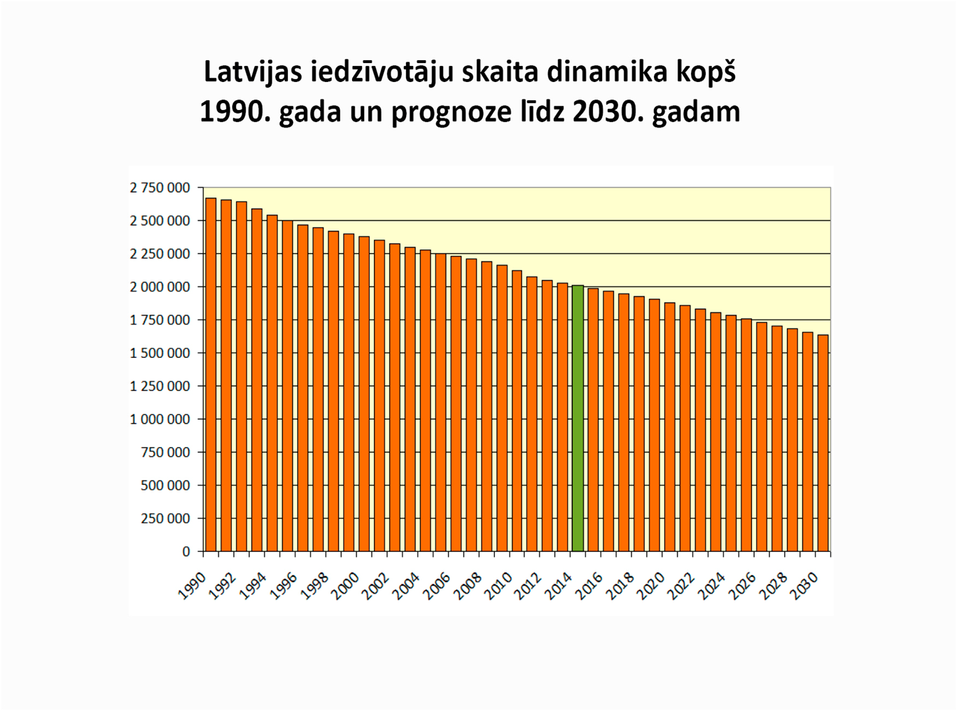 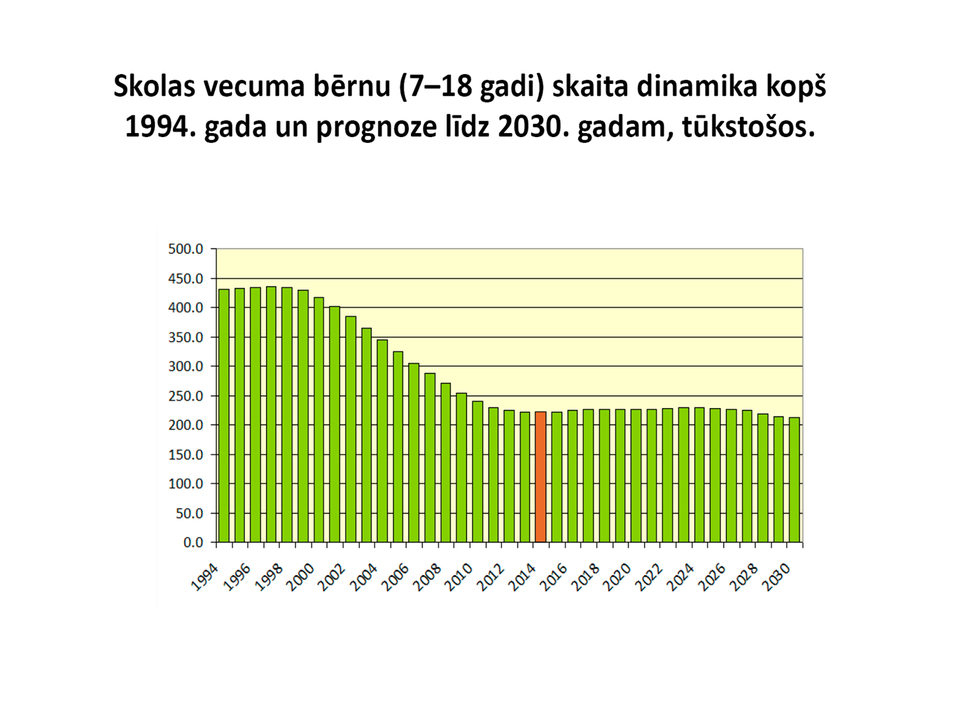 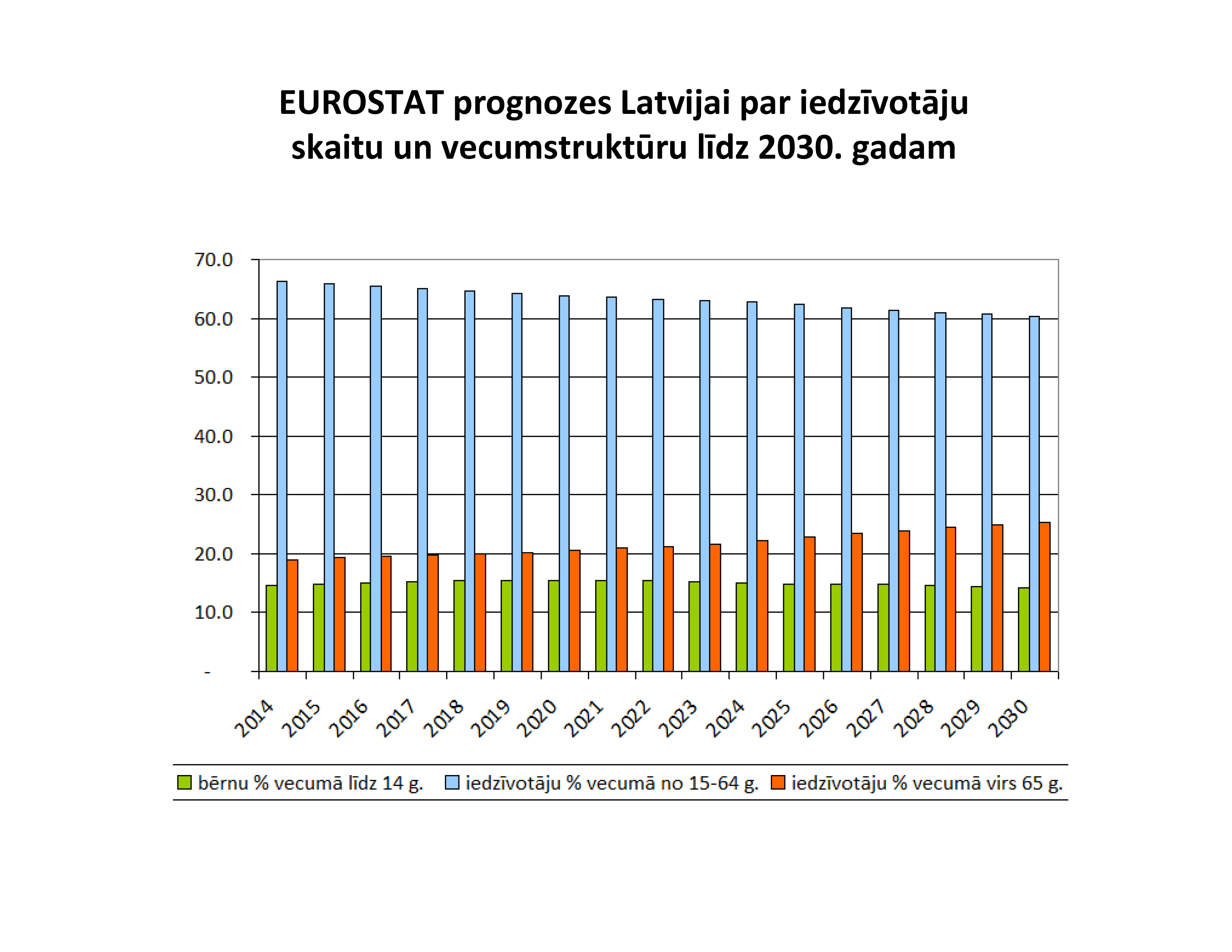 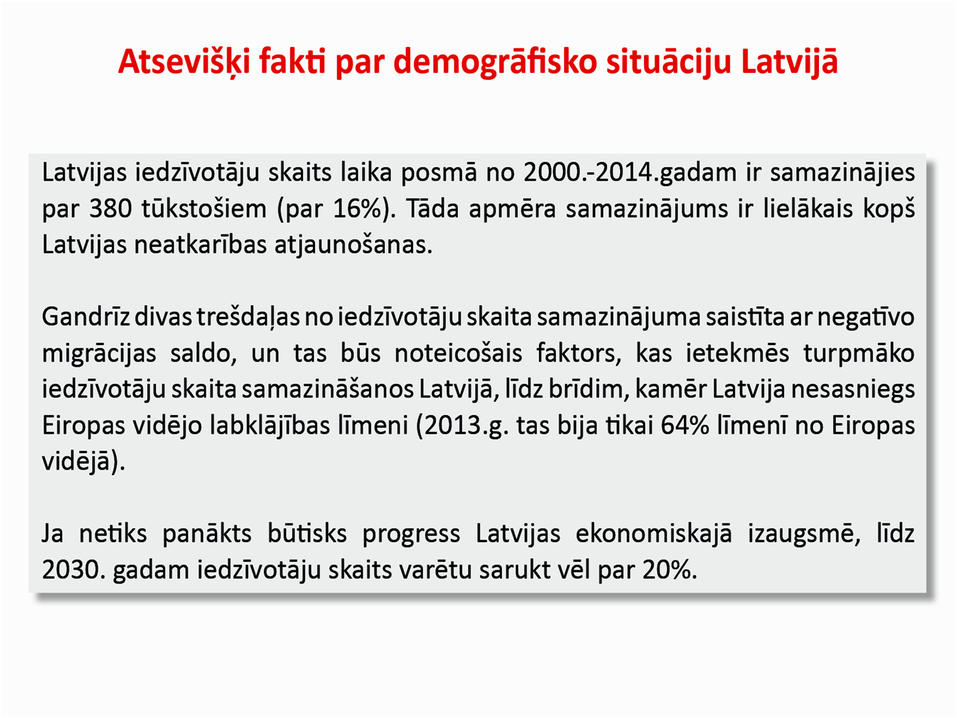 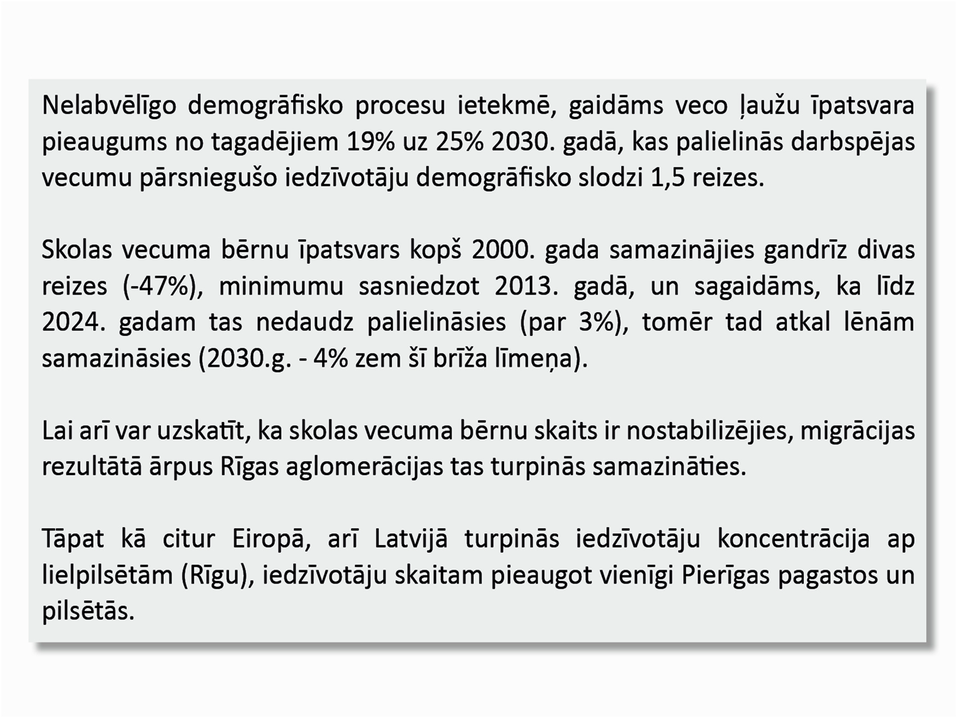 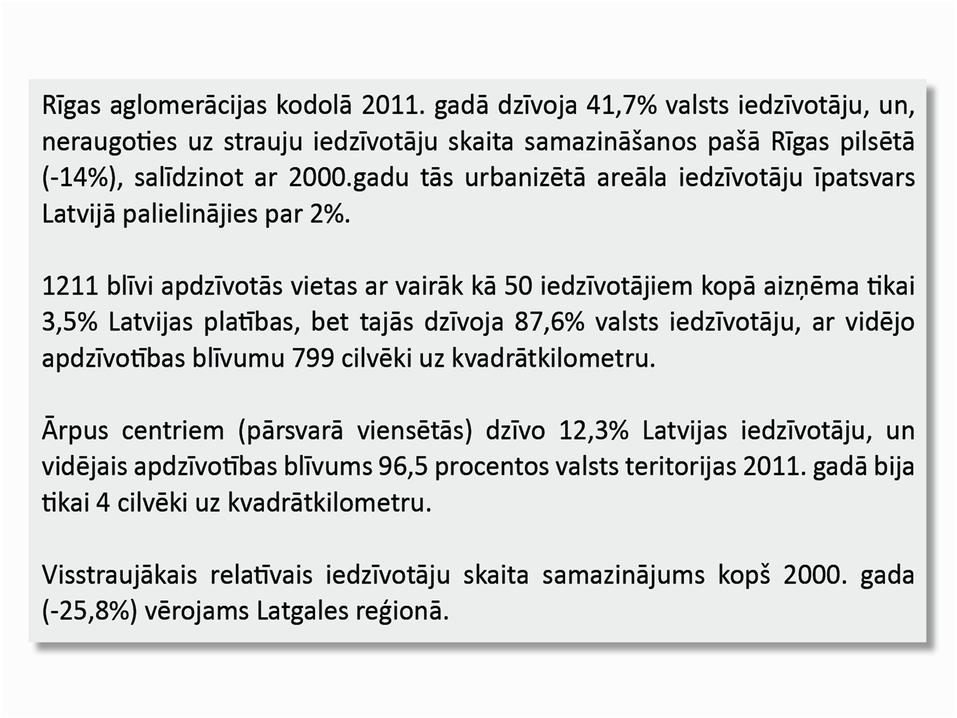 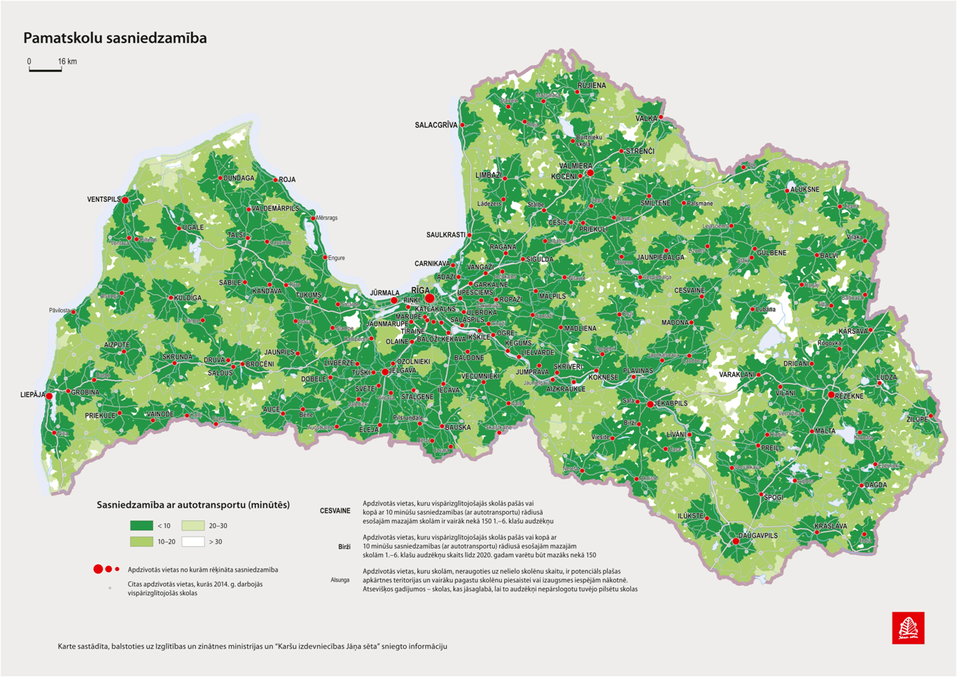 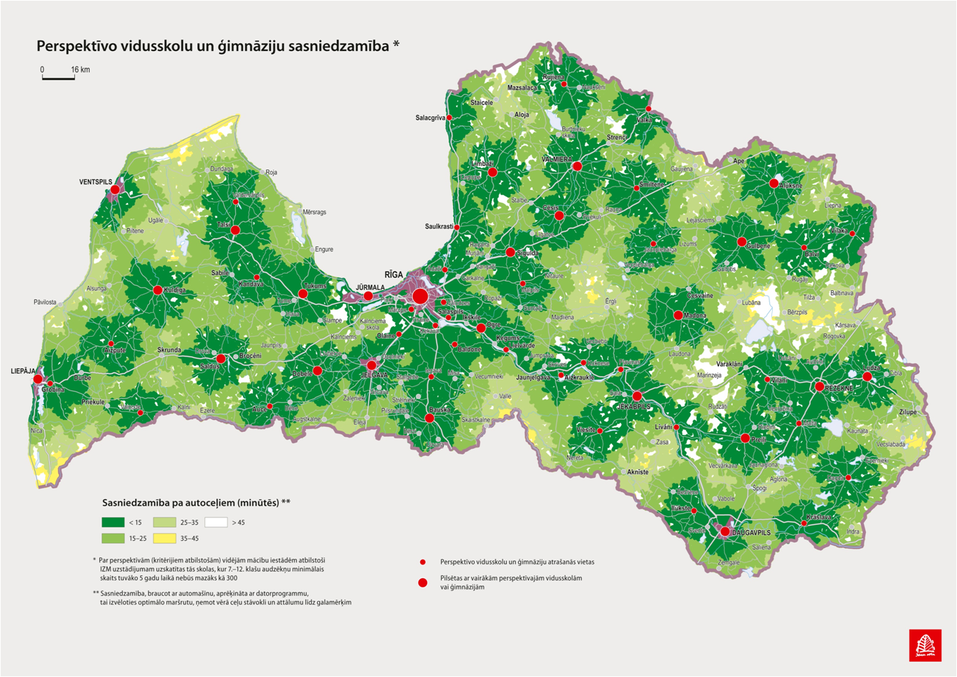 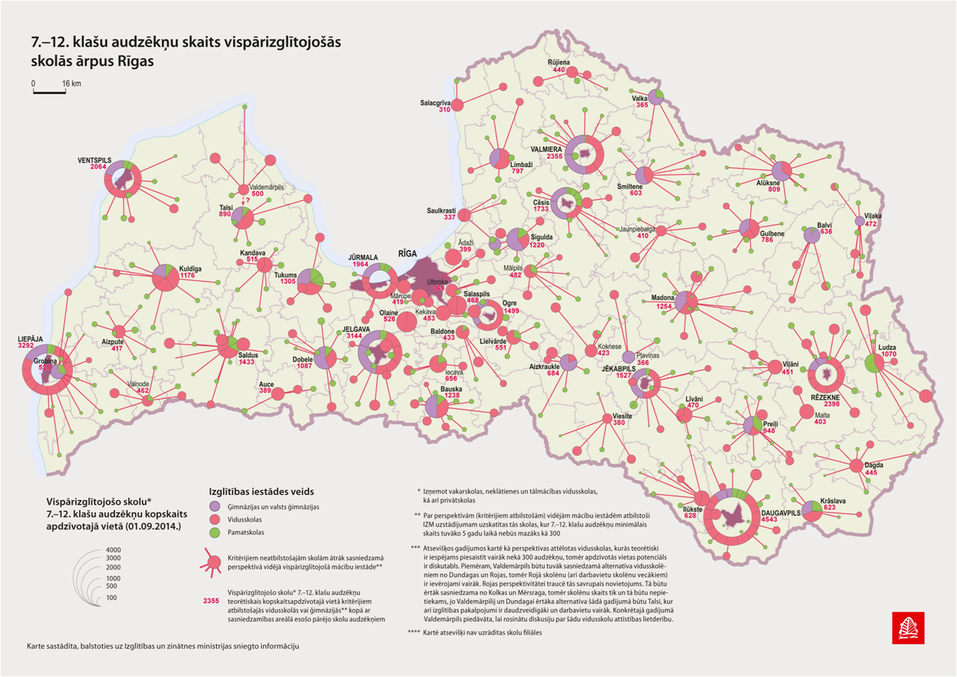 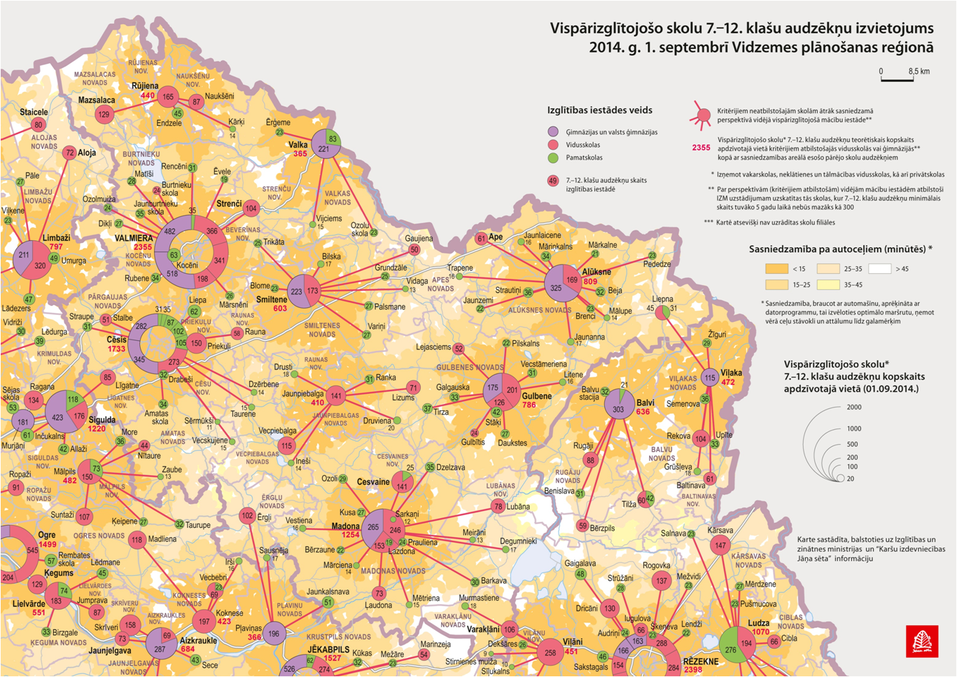 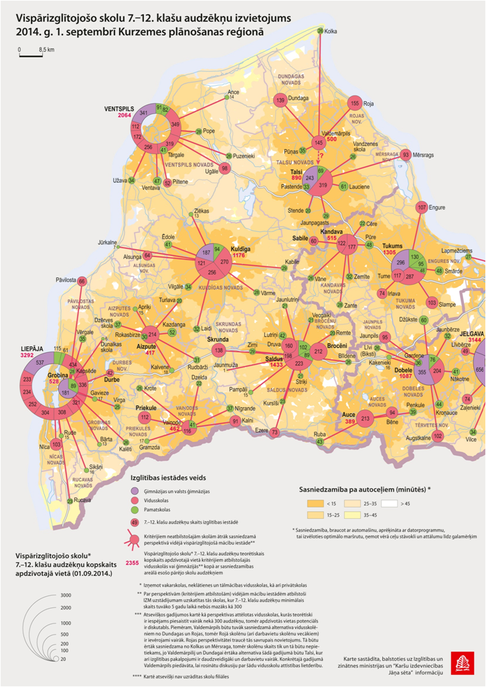 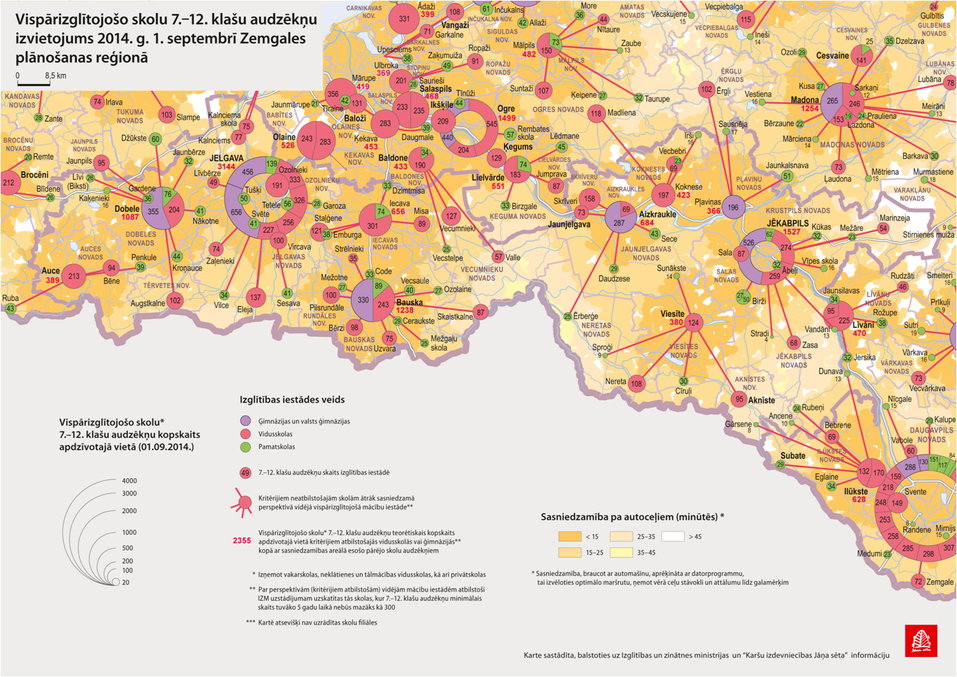 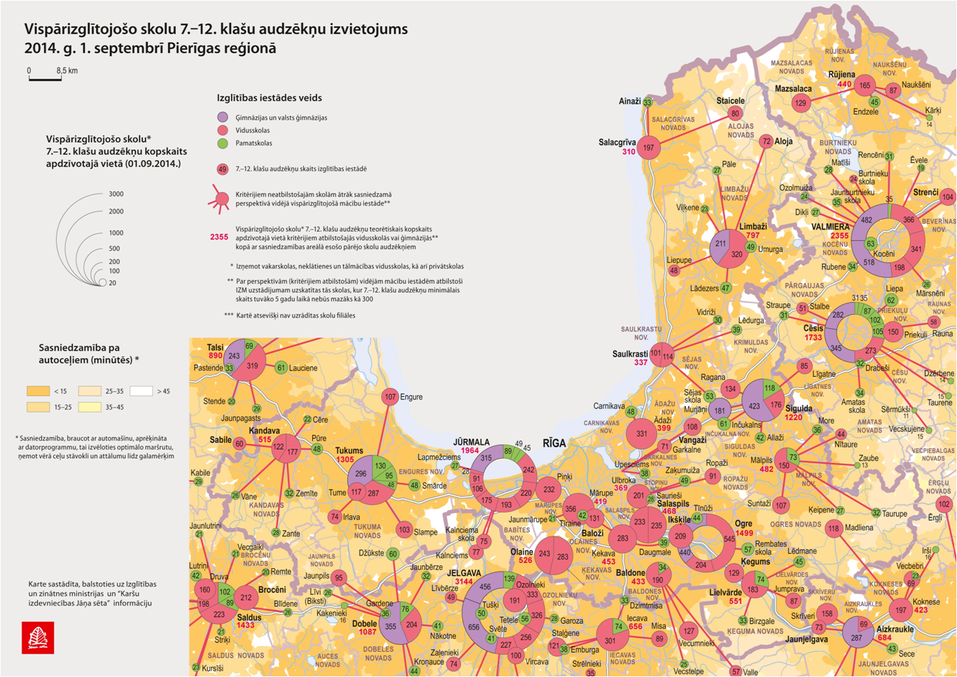 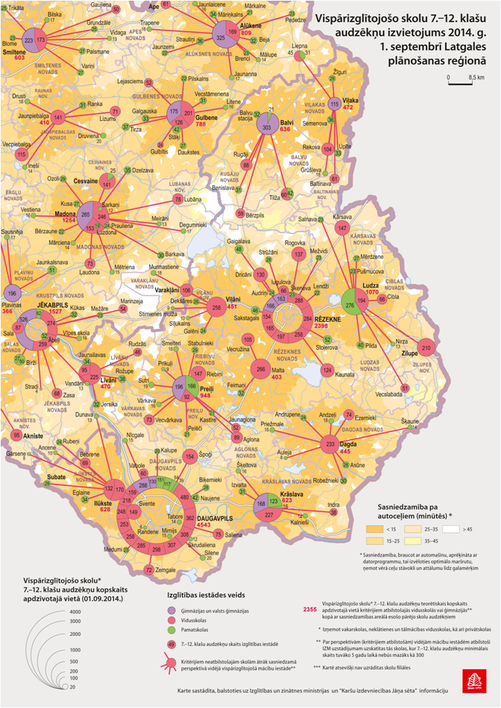 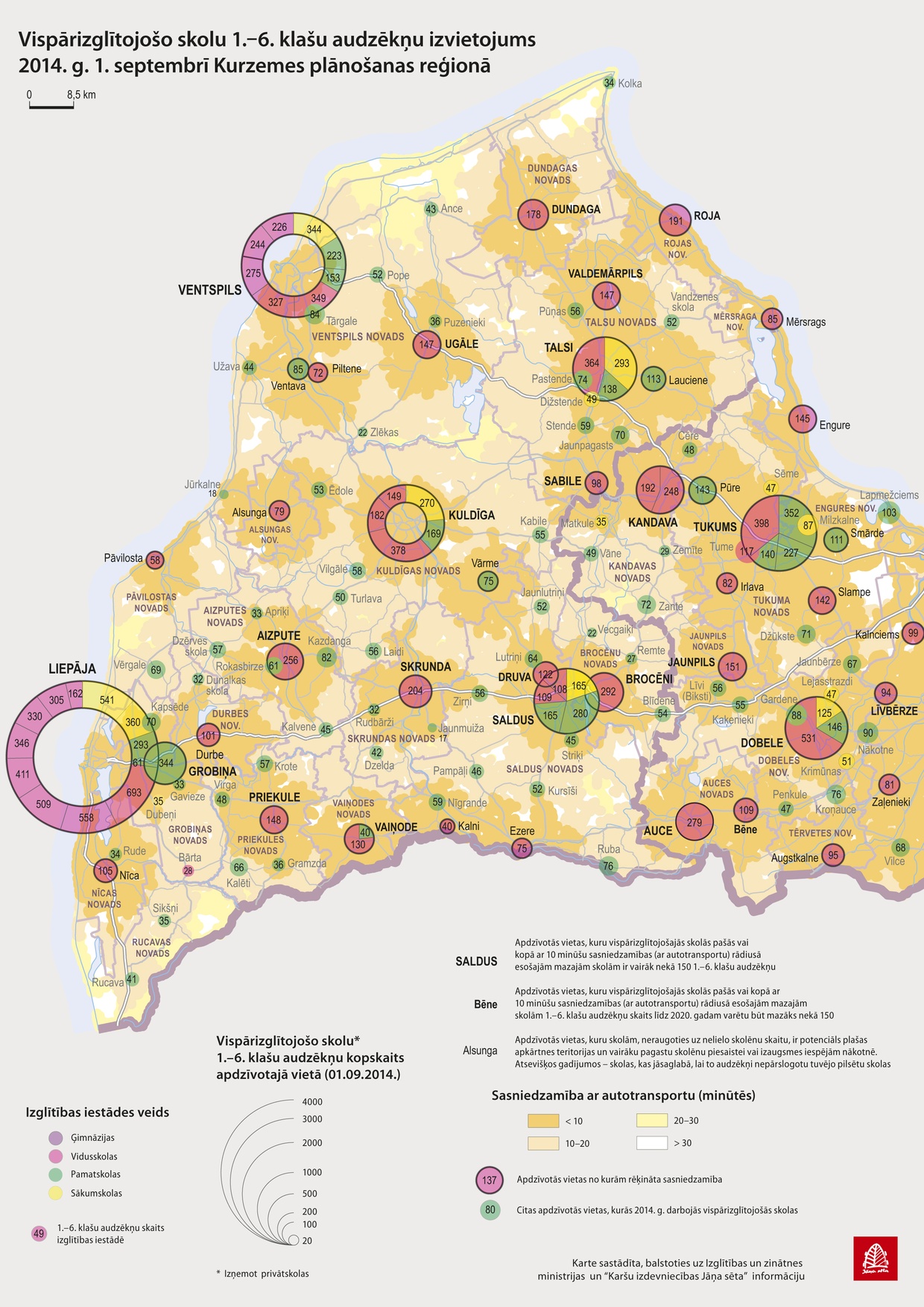 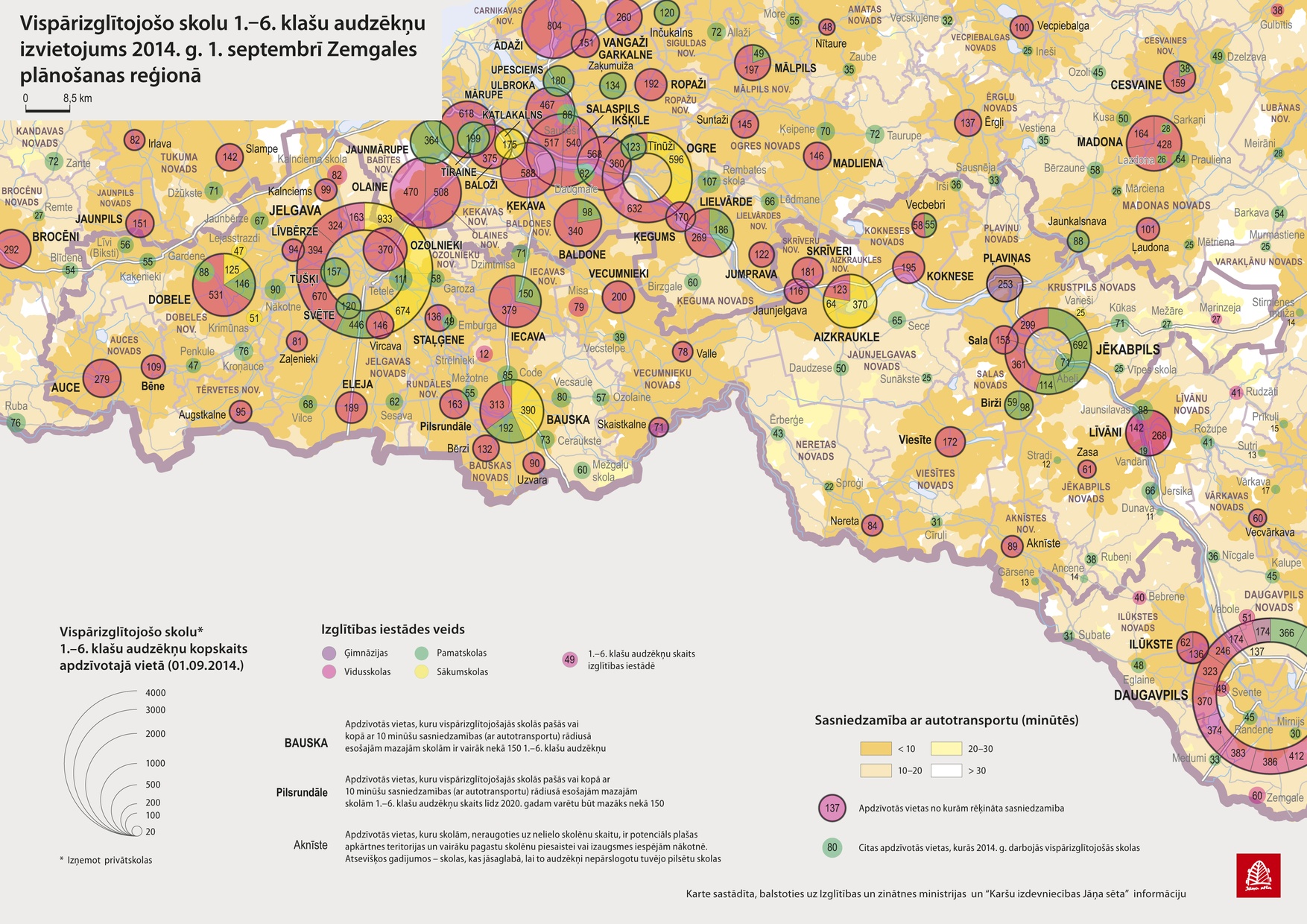 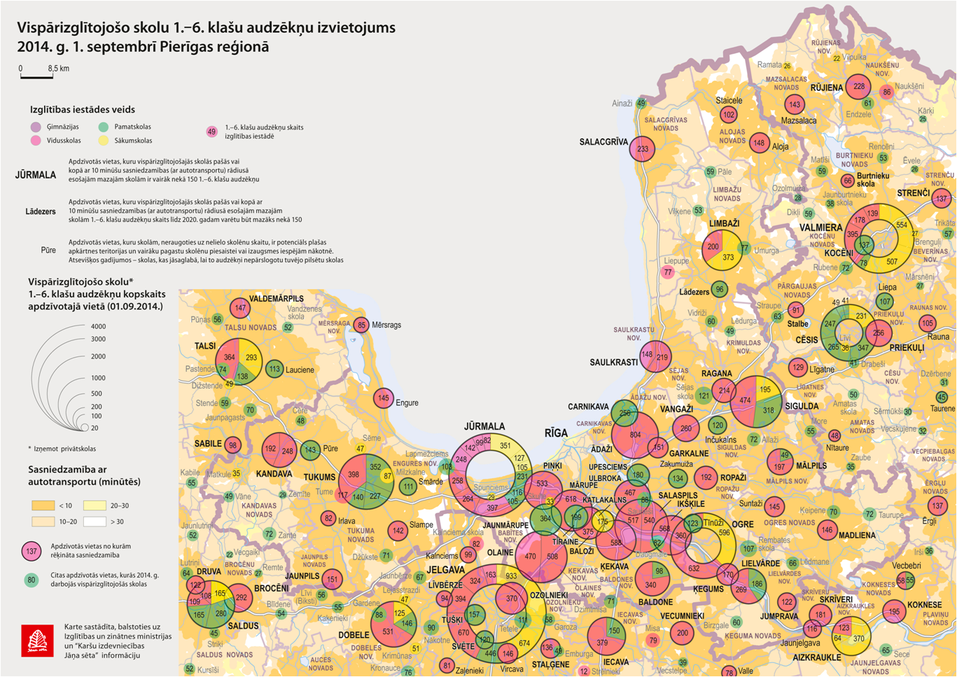 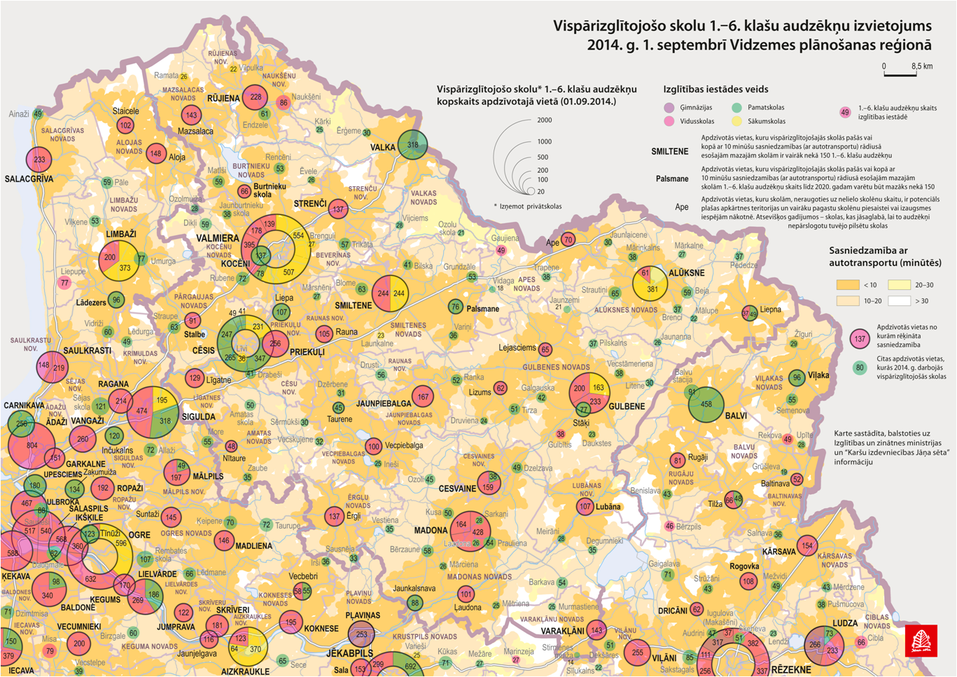 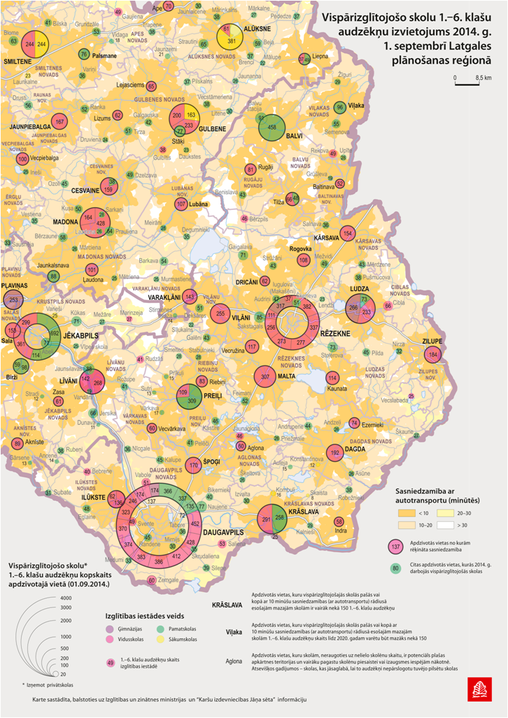 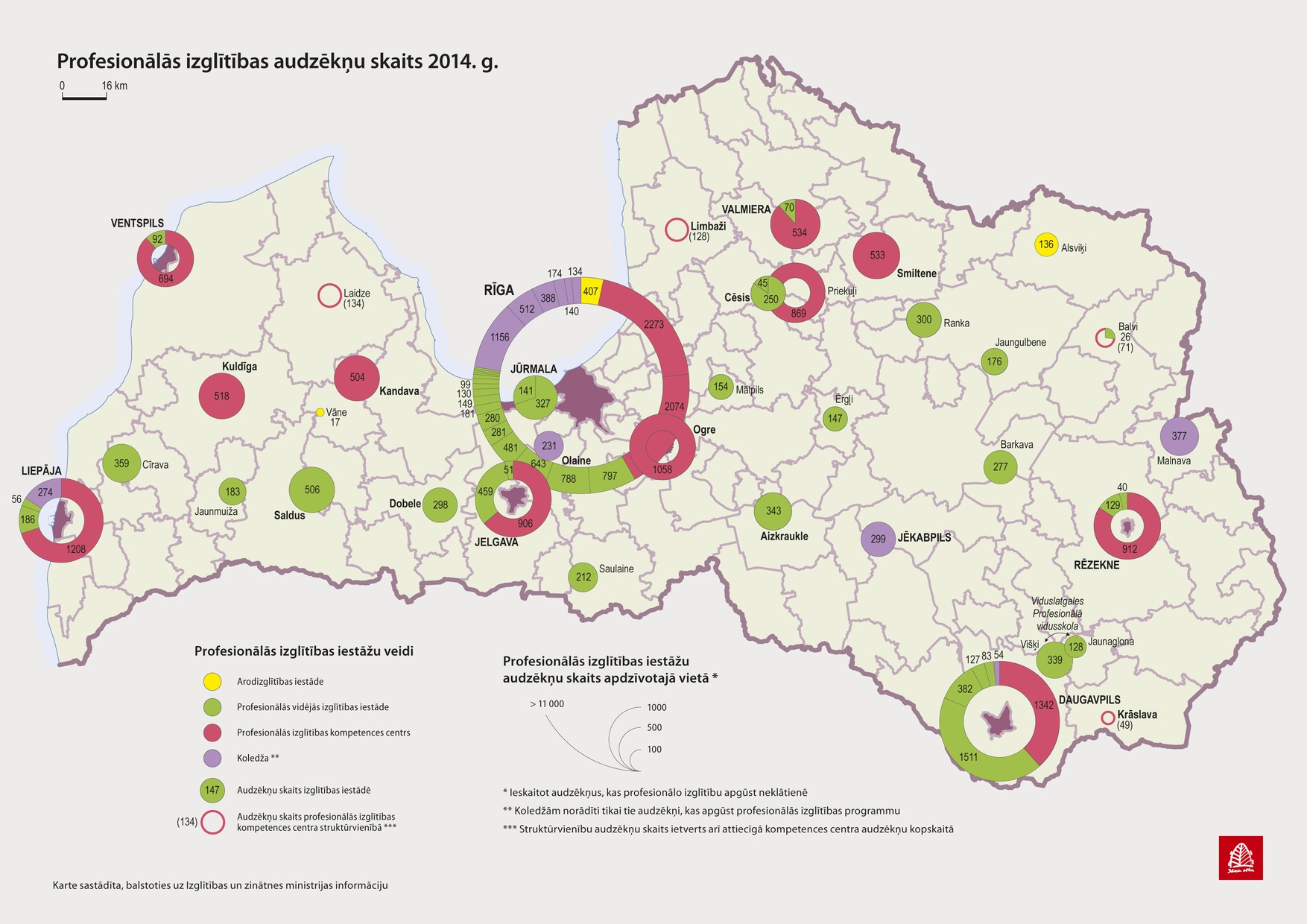 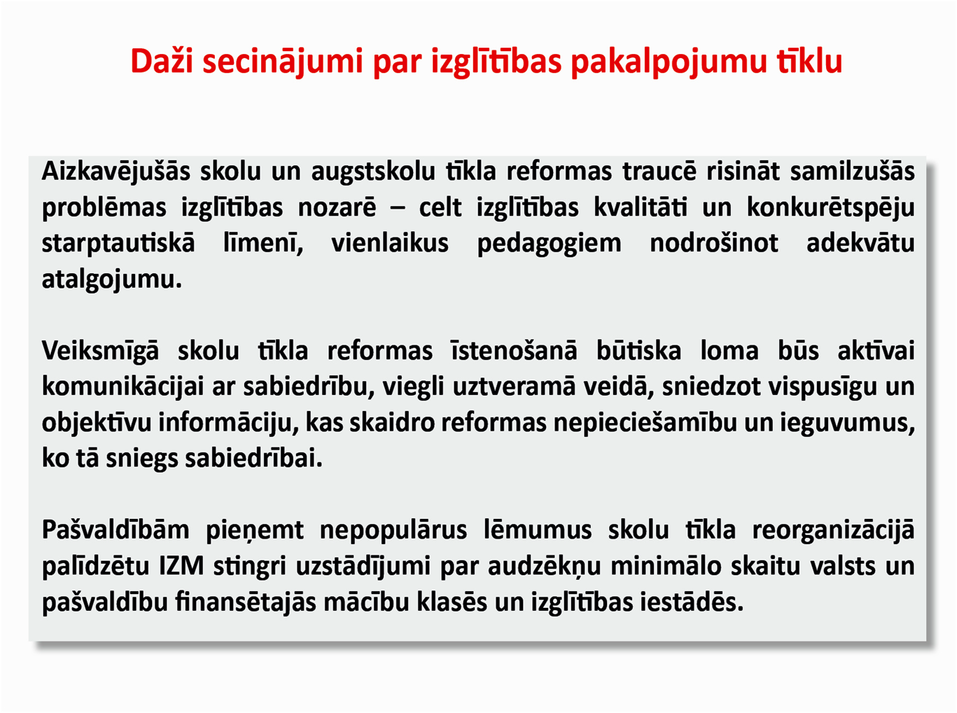 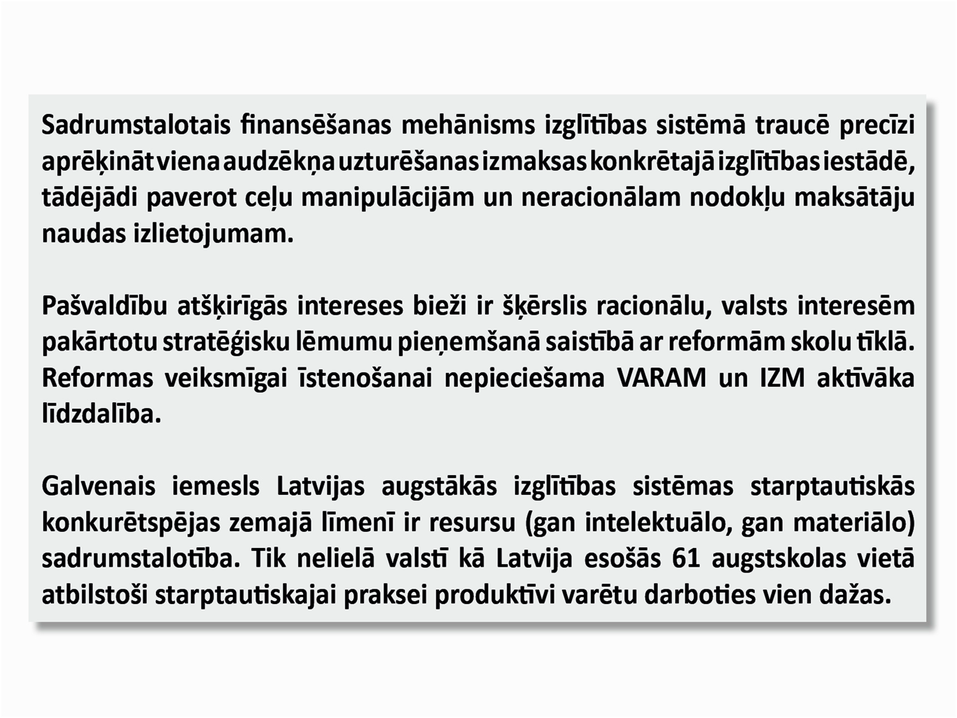 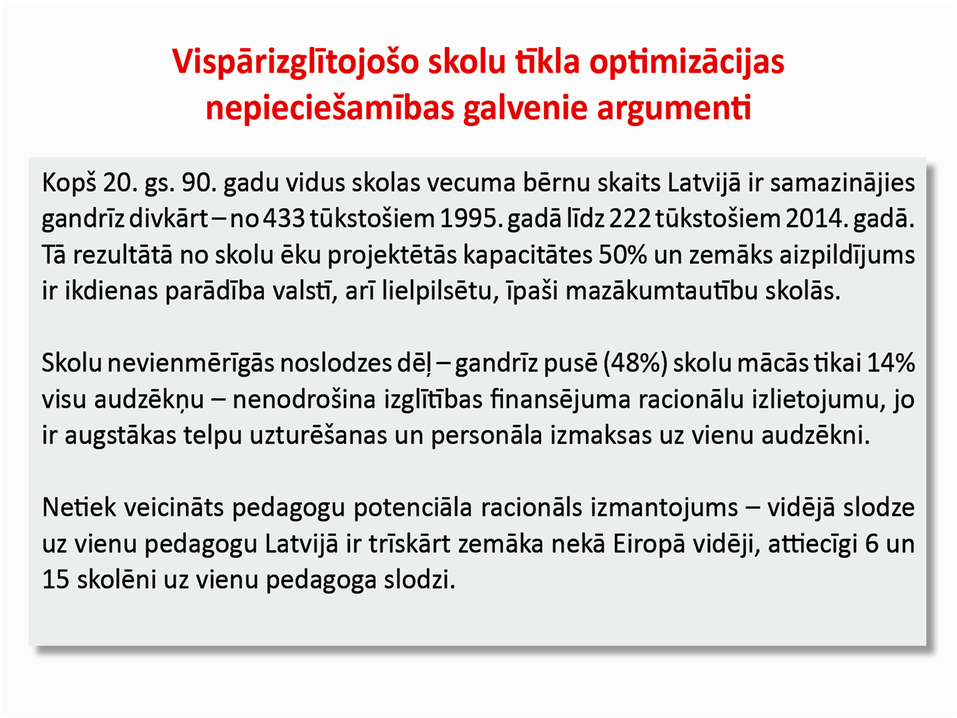 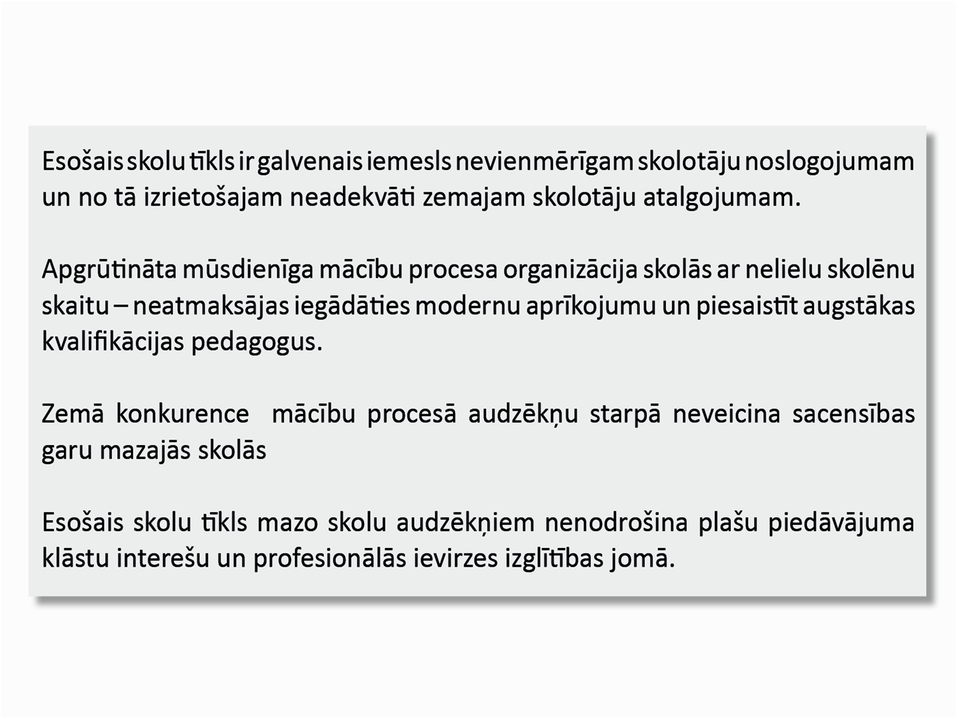 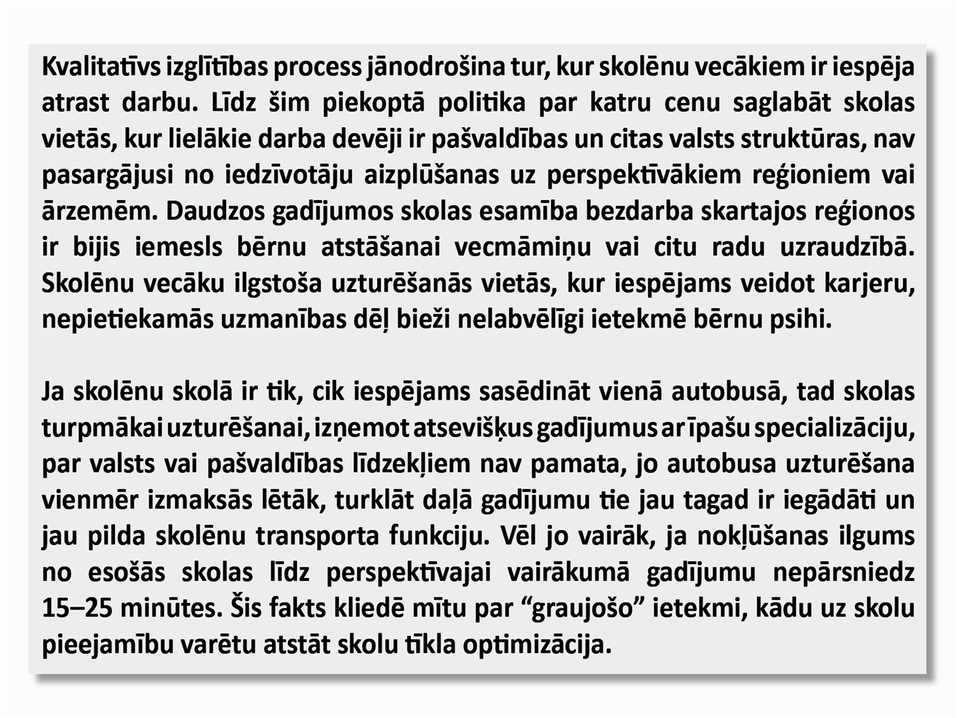 Paldies par uzmanību!
Jānis Turlajs
SIA Karšu izdevniecība Jāņa sēta
galvenais redaktors
Jānis.Turlajs@kartes.lv
Tālr. +371 67317540
© SIA “Karšu izdevniecība Jāņa sēta”, www.kartes.lv
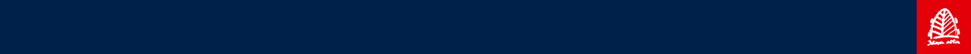